Nationwide Forecast
Forecast
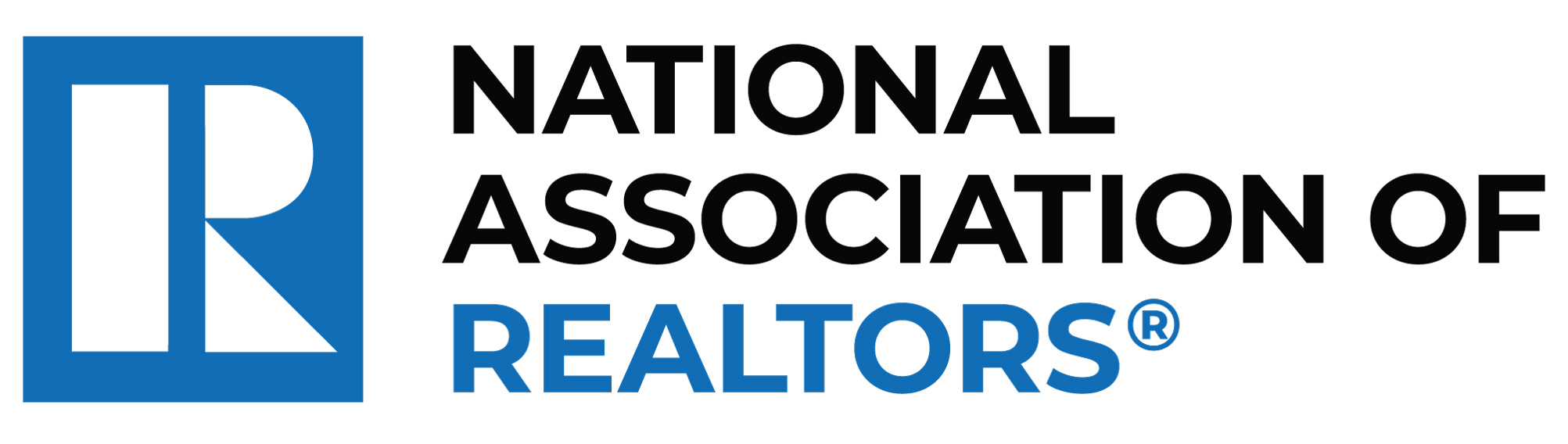